ГАУДПО ЛО «ИРО»
Государственное автономное учреждение 
дополнительного профессионального образования
Липецкой области «Институт развития образования»
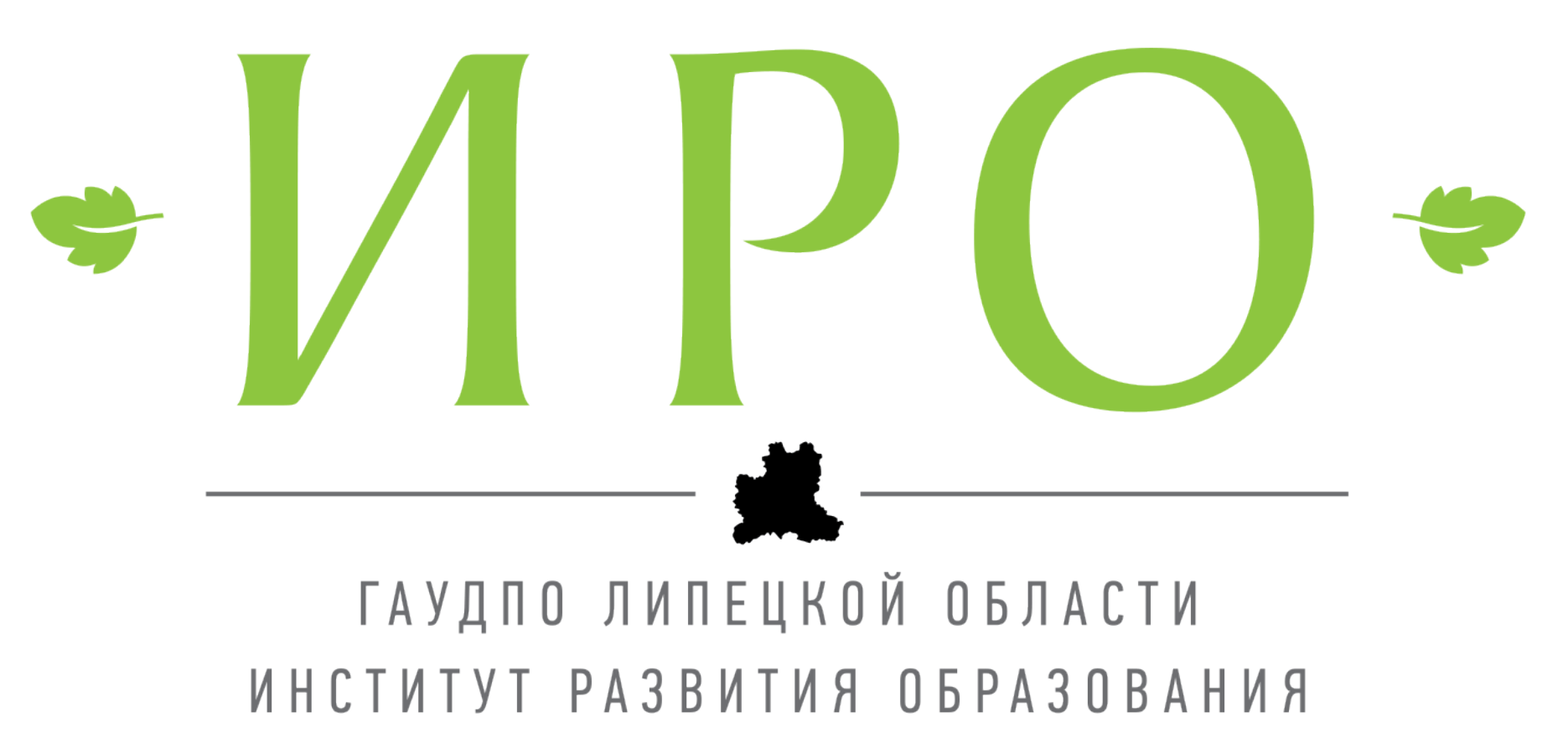 Консультация по разработке образовательного проекта, 
направленного на повышение качества образования, 
в рамках адресной помощи ОО, участникам реализации Мероприятия 21
Понятие проекта
+
Проект (в управленческой деятельности)
Проект
творческая деятельность, направленная на достижение определённой цели, решение какой-либо проблемы. В проекте раскрываются способы и средства практической реализации замысла.
временно́е предприятие, направленное на создание уникального продукта, услуги или результата.
Департамент образования администрации города Липецка
МБОУ СОШ №2022 г. Липецка
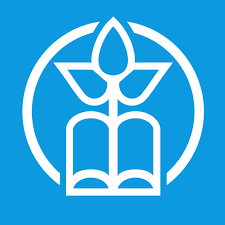 Образовательный проект
«Путь развития очерчен – ГИА или ПРО-ГИА»
Паспорт проекта
Паспорт проекта
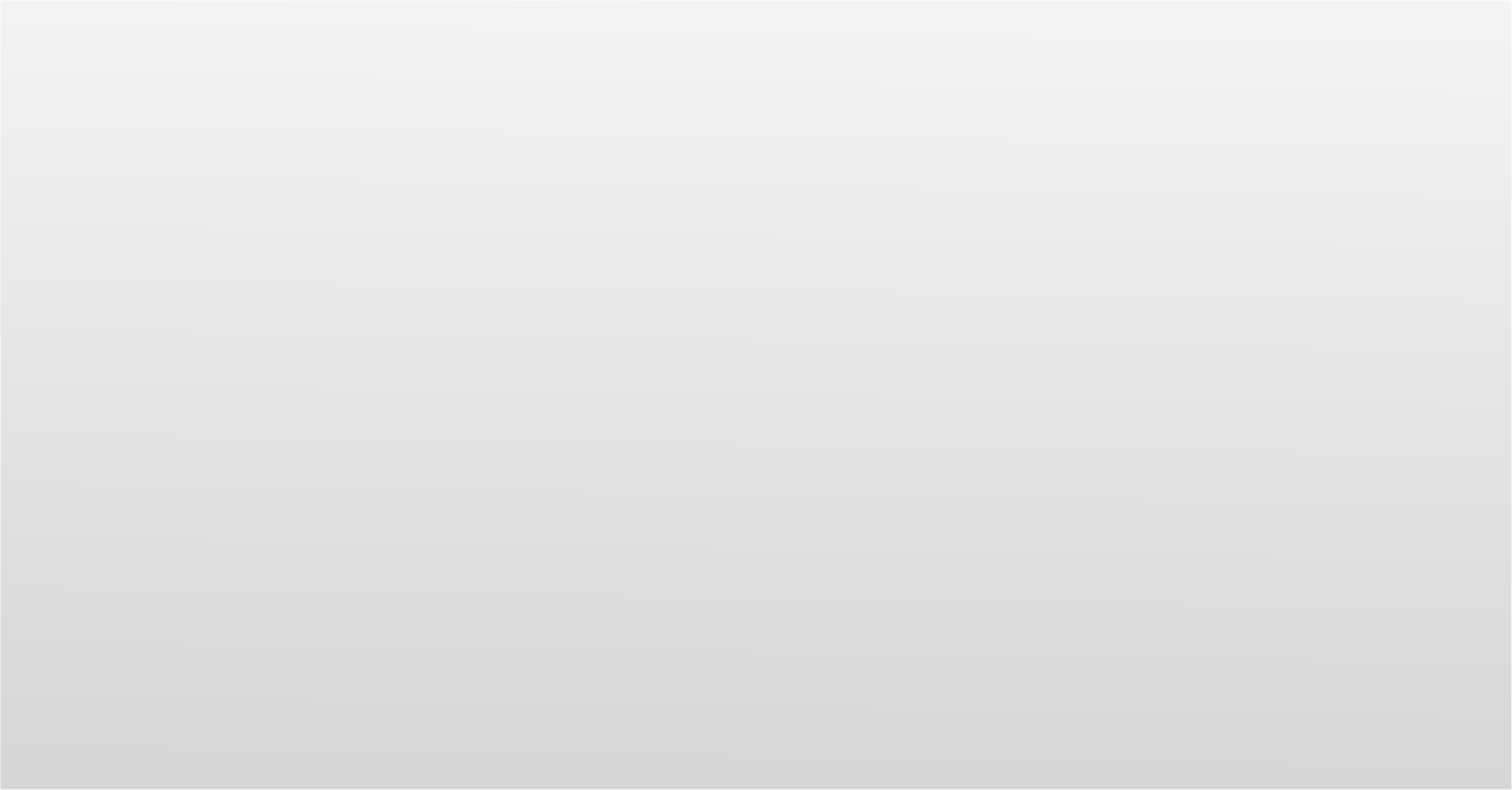 Презентация основных структурных компонентов и их характеристика
Цель проекта:
обеспечение повышения качества образования по показателю «% выполнения экзаменационной работы по русскому языку и математике в рамках ГИА» ( математика - с 15% до 25%; русский язык  - с 15% до 30%)
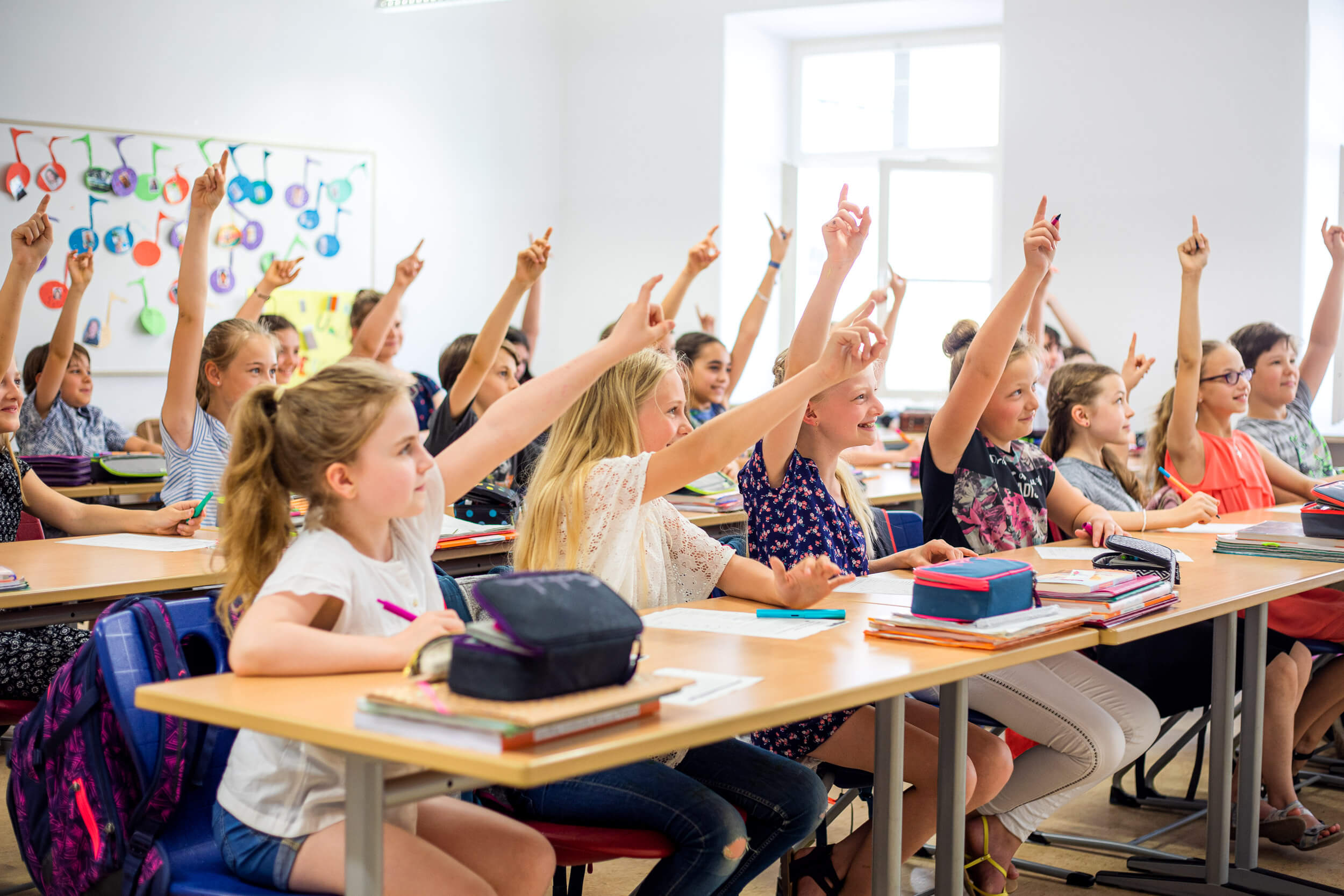 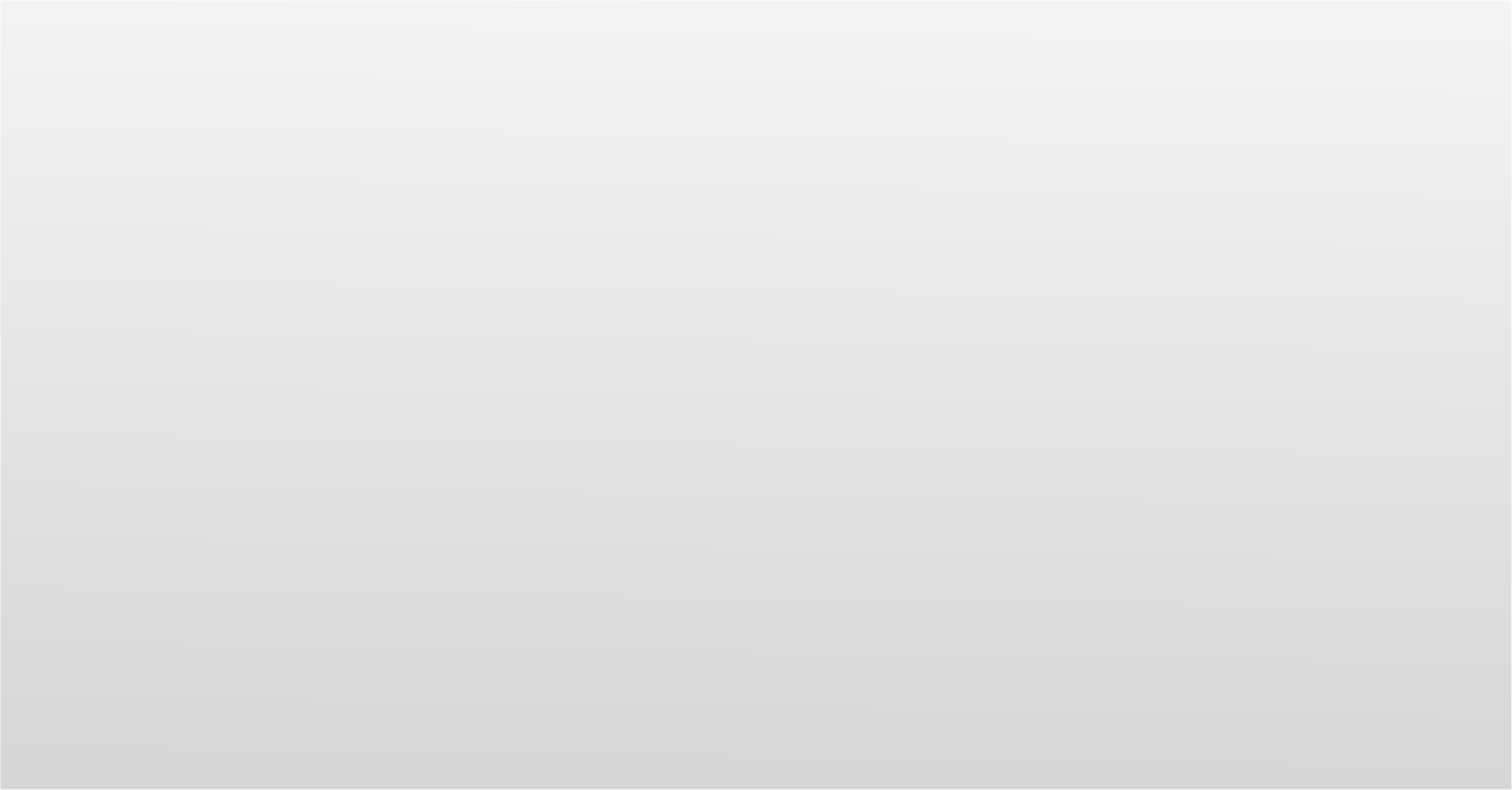 Презентация основных структурных компонентов и их характеристика
Задачи проекта:
Совершенствование системы управления подготовкой учащихся к ГИА, охватывающей прежде всего:
субъекты управления (заместитель директора, педагог психолог, учитель-предметник); 
механизм управления (организация профильного обучения, педагогическое наставничество, объективное текущее оценивание образовательной деятельности учащихся);
коммуникационные каналы (участие в региональной методической сети, использование услуг консалтинга регионального уровня, участие в региональных обучающих семинарах и др.);

Система управления включает: 
- органы управления (подразделения и должности), систему которых можно назвать как субъект управления (люди, работающие в них, выступают субъектами управленческой деятельности); 
- набор целей, методов, стратегий, процедур, предписаний, технологий, которые регламентируют выполнение управленческих процедур, юридически закрепленных правил и норм, составляющих в совокупности механизм управления; 
- коммуникационные каналы, при помощи которых реализуется процесс взаимодействия в системе управления; 
- материальную инфраструктуру управления.
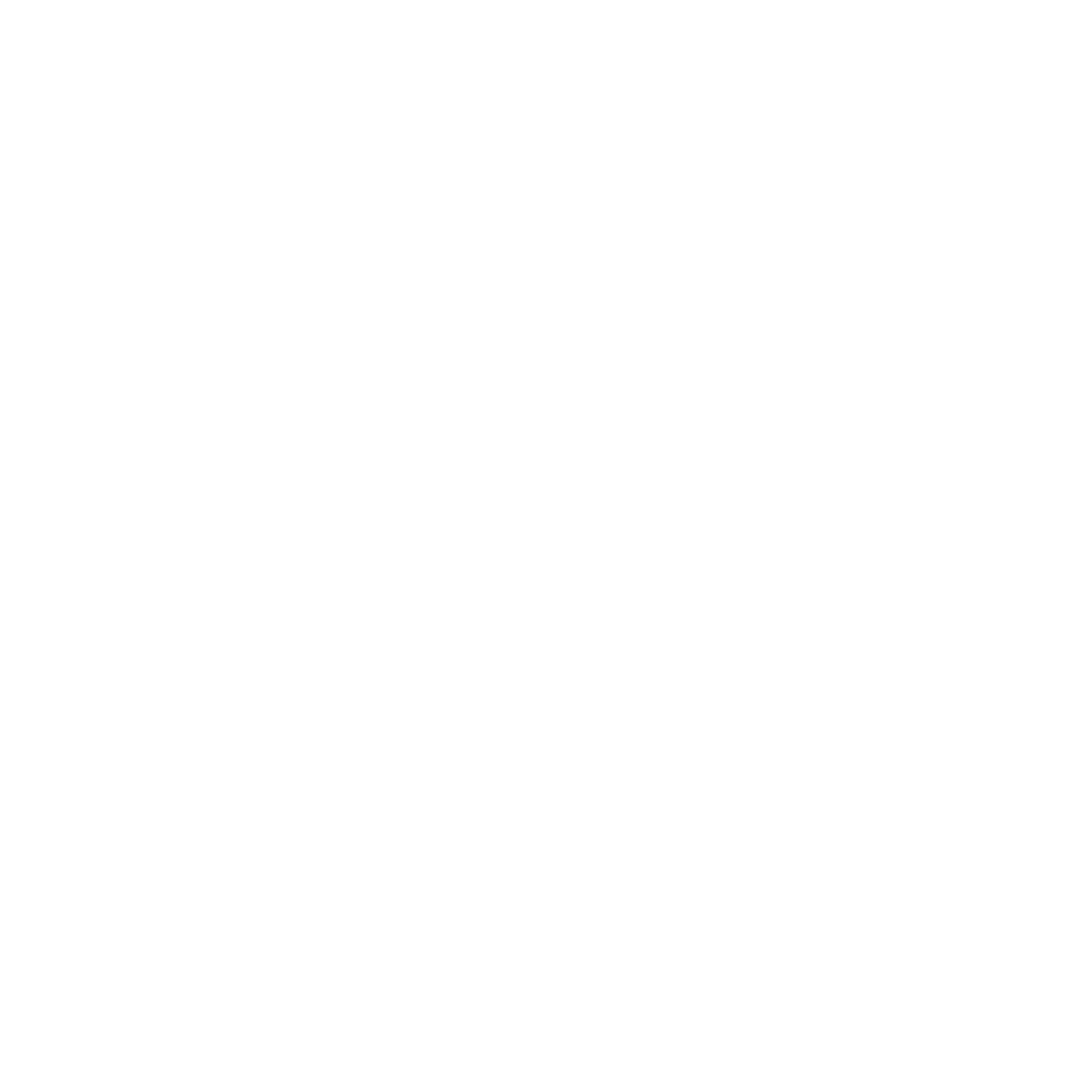 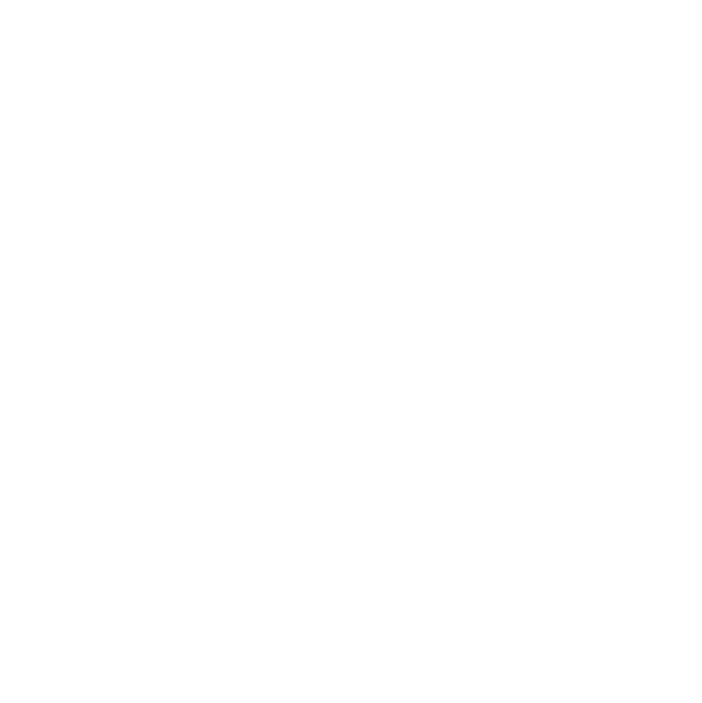 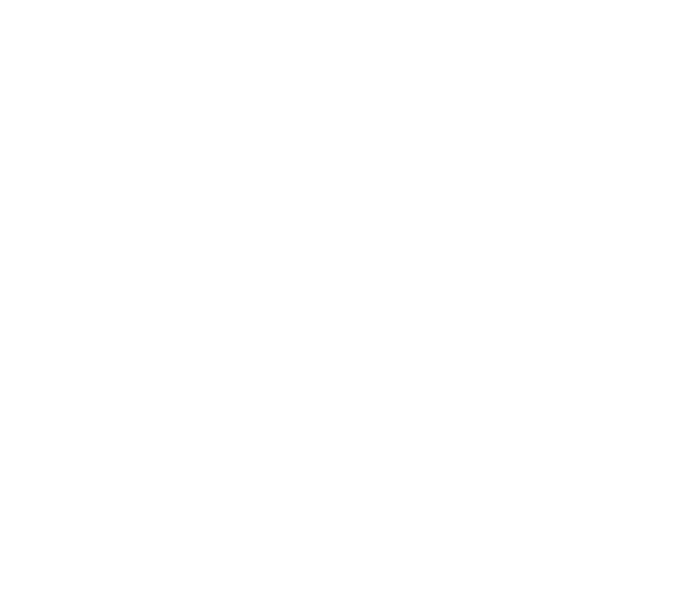 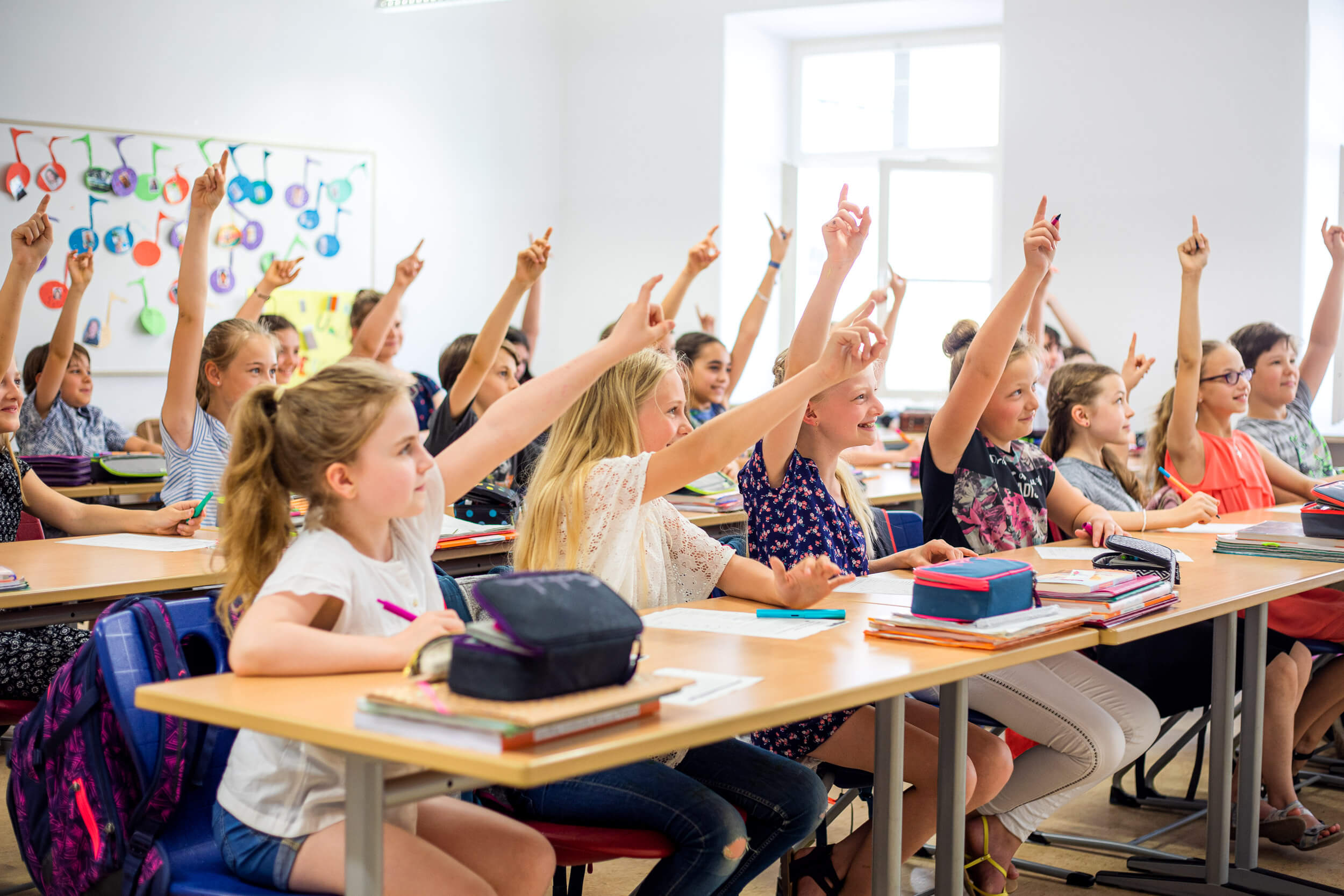 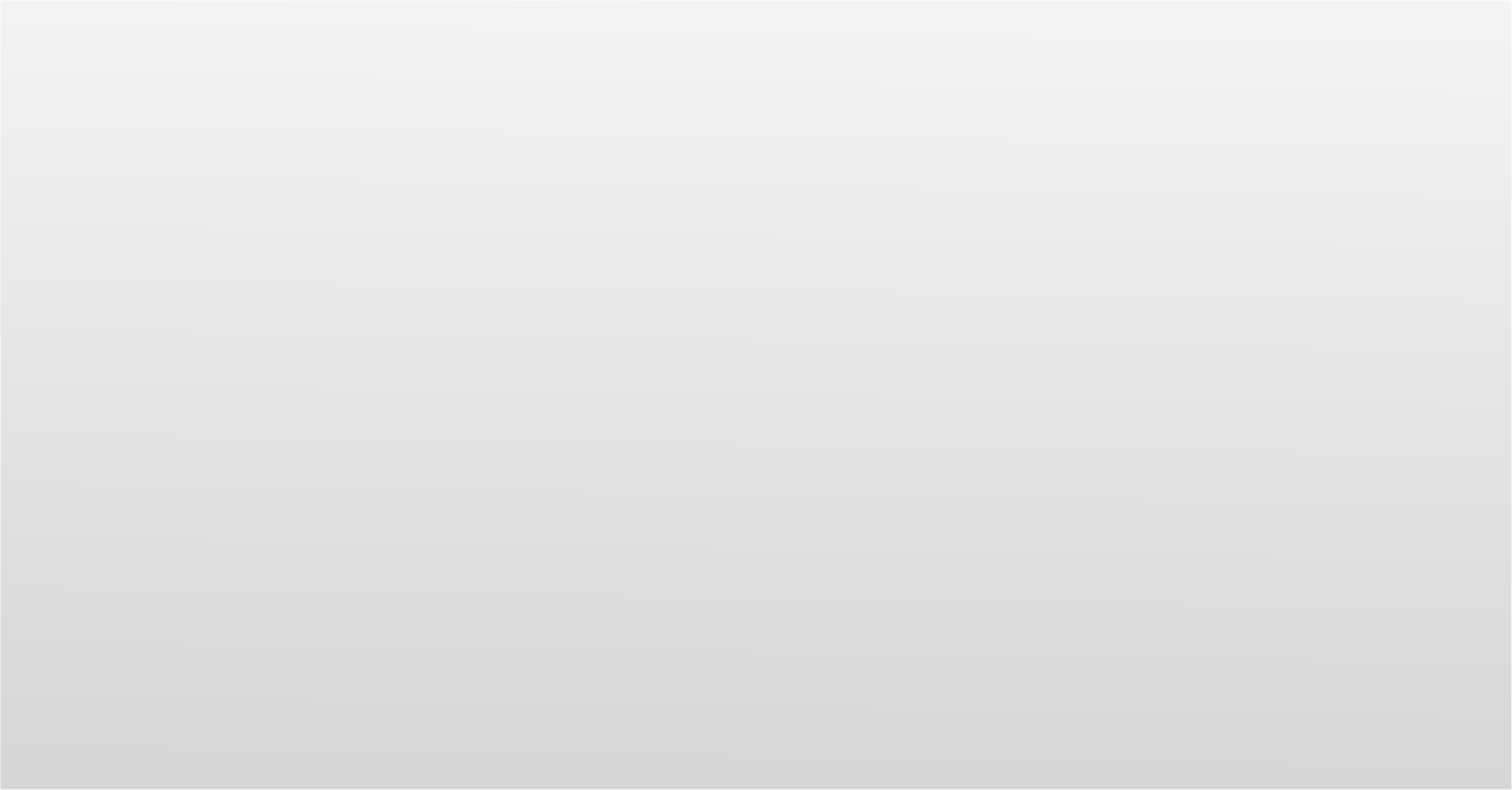 Презентация основных структурных компонентов и их характеристика
Задачи проекта:
Совершенствование предметных и общепедагогических  компетенций учителей русского языка и математики через:
- использование услуг консалтига регионального уровня учителями русского языка и математики;
- модернизацию института наставничества для учителей русского языка и математики.

Общепедагогическая компетенция, включающая в себя психологическую и педагогическую готовность к развертыванию индивидуальных особенностей психологии и психофизиологии познавательных процессов личности; знания основ педагогики.

Предметная компетенция в сфере предметной специальности: знания в области преподаваемого предмета, методики его преподавания.

Др. компетенции.
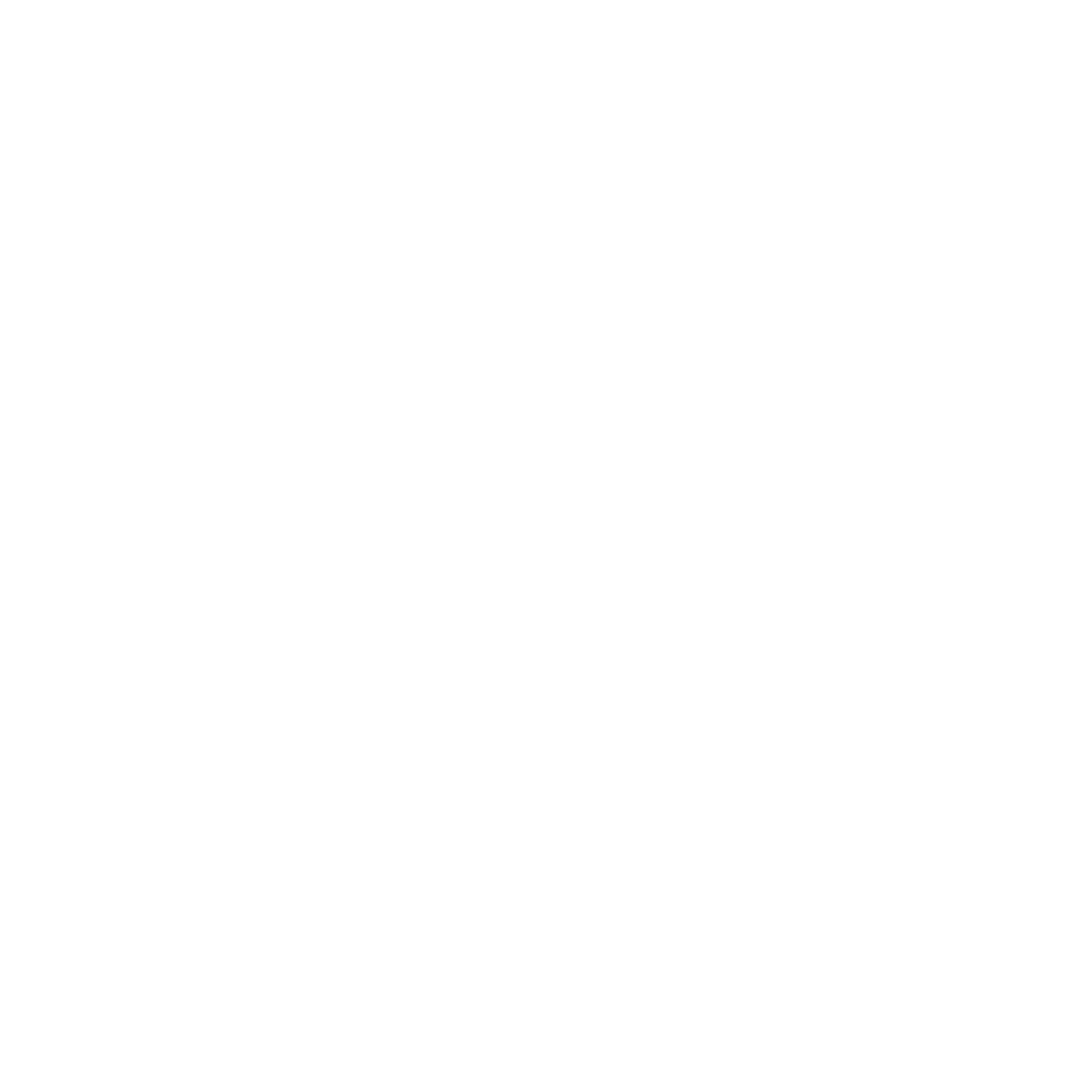 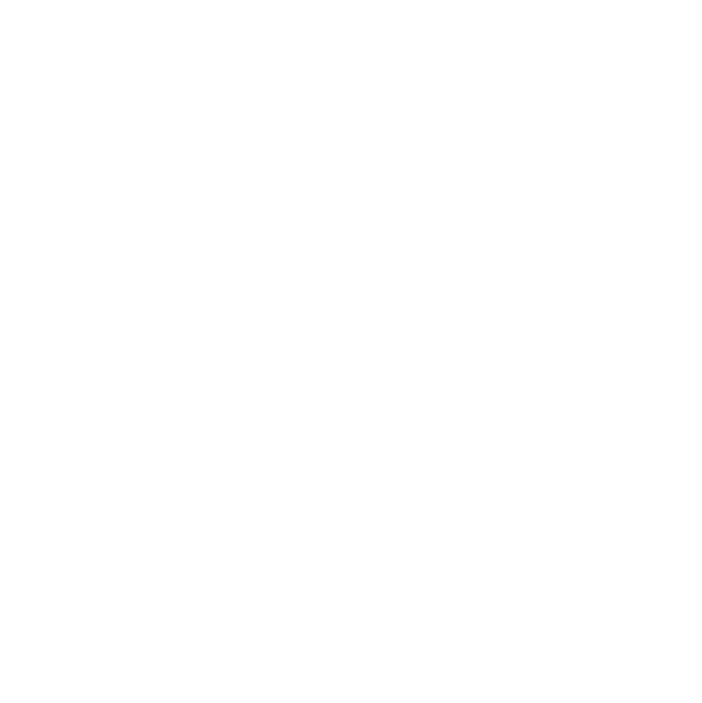 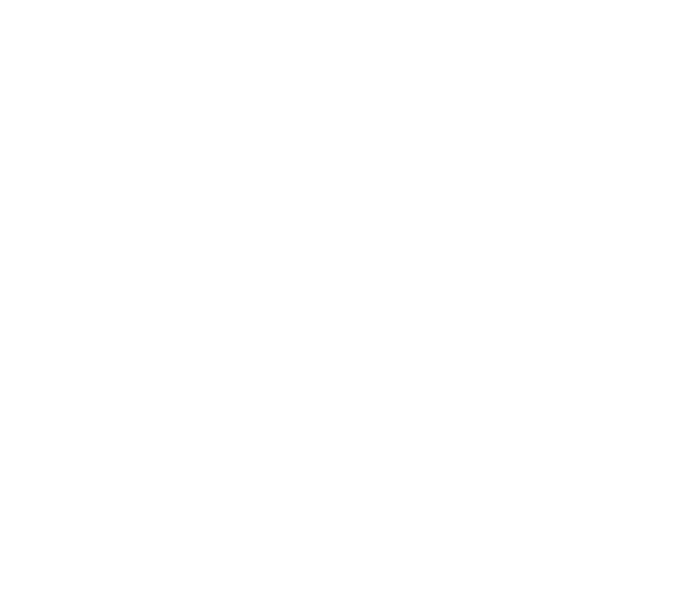 Презентация основных структурных компонентов и их характеристика
Идем от цели
Приоритет качества образования.
Результаты ГИА как показатель качества образования.
Описание показателя «% выполнения экзаменационной работы по русскому языку и математике в рамках ГИА»
Основная идея проекта
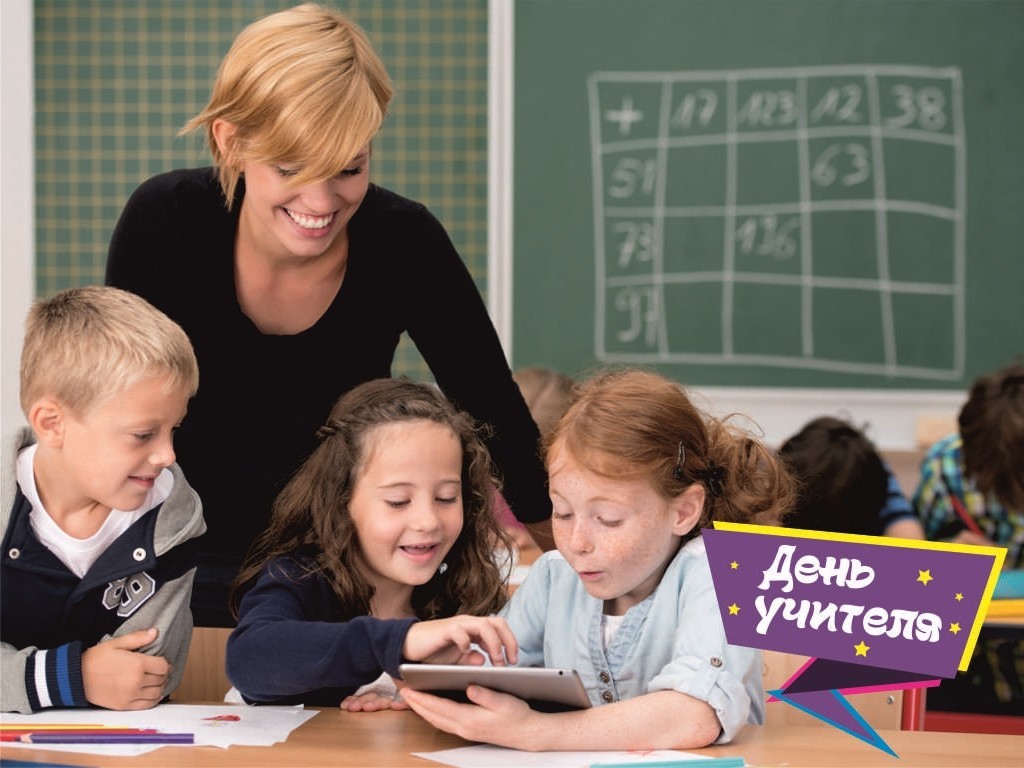 Реализация проекта позволит:
обучающемуся достигать запланированных результатов освоения ООП;
педагогам….
родителям…
администрации…
Обоснование значимости 
проекта
Исходные теоретические положения  проекта
Идем от задач, не забывая о цели
Совершенствование системы управления подготовкой учащихся к ГИА в том числе через:
2. Совершенствование предметных и общепедагогических  компетенций учителей русского языка и математики:
Презентация основных структурных компонентов и их характеристика
Этапы, содержание, методы деятельности, прогнозируемые результаты, целевые индикаторы и средства контроля
Этапы, содержание, методы деятельности, прогнозируемые результаты, целевые индикаторы и средства контроля
Презентация основных структурных компонентов и их характеристика
Необходимые условия организации работ:
нормативные
кадровые
методические
финансовые
и т.д.
Календарный план реализации проекта
ГАУДПО ЛО «ИРО»
Государственное автономное учреждение 
дополнительного профессионального образования
Липецкой области «Институт развития образования»
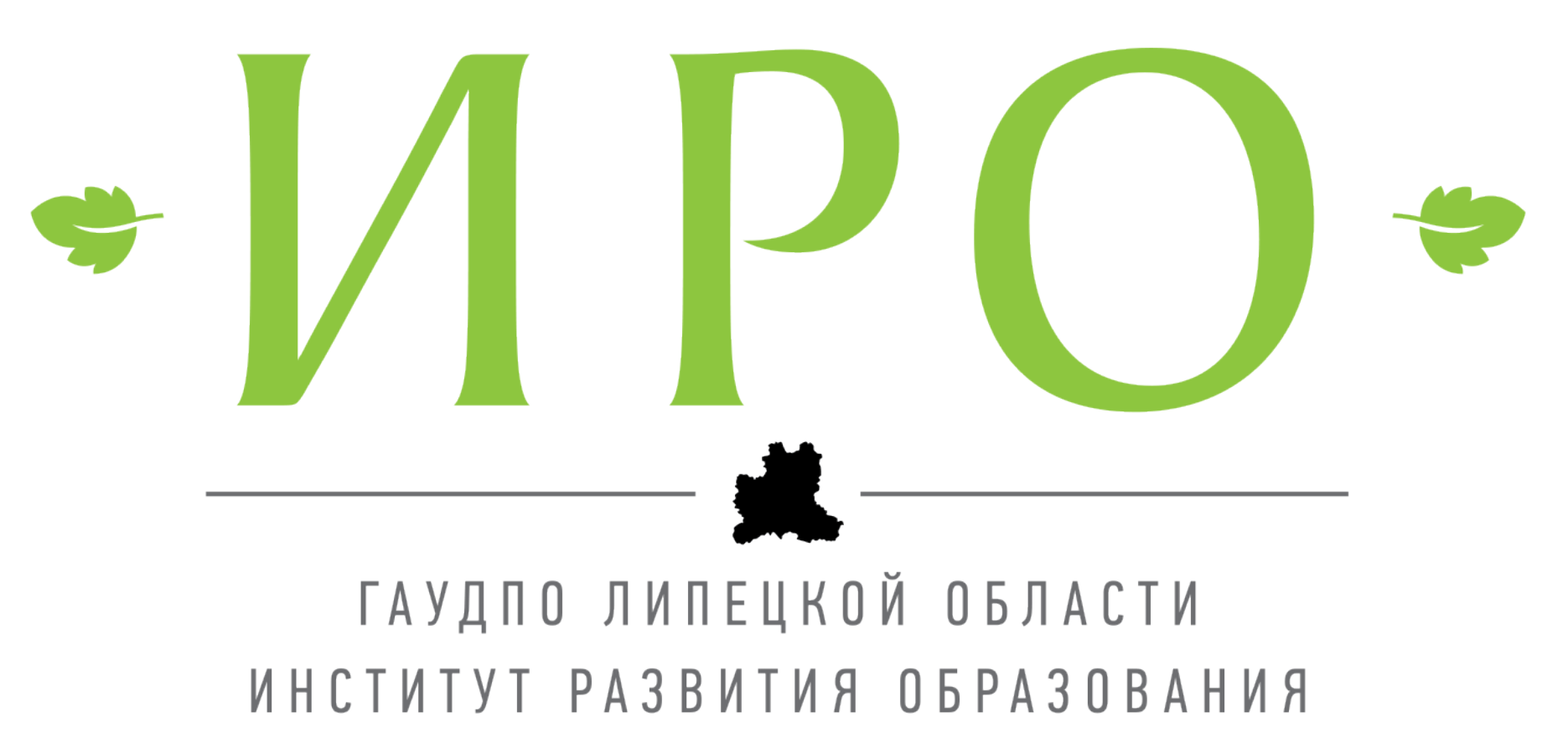 Консультация по разработке образовательного проекта, 
направленного на повышение качества образования, 
в рамках адресной помощи ОО, участникам реализации Мероприятия 21